শুভেচ্ছা/ স্বাগতম
শিক্ষক পরিচিতি
ছবি
পরিচয়
মোঃ ওবায়দুর রহমান 
এম এস এস রাষ্ট্রবিজ্ঞান
প্রভাষক
তথ্য ও যোগাযোগ প্রযুক্তি 
বসন্তকেদার ডিগ্রী কলেজ 
মোহনপুর, রাজশাহী। 
আজীবন সদস্য বাংলাদেশ কম্পিউটার সোসাইটি, ঢাকা
জেলা এ্যম্বাসেডর A2i শিক্ষা মন্ত্রাণালয়
mdorhelal@gmail.com
01770144076 , 01961326237
পাঠ পরিচিতি
শ্রেনীঃ একাদশ 
পৌরনীতি ও সুশাসন
সময়ঃ ৪৫ মিনিট                     
তারিখঃ ০৬/০৬/২০২০
মুল শিরোনামঃ সরকার কাঠামো
অধ্যায়ঃ ৭   
আজকের পাঠ/পাঠ ঘোষনাঃ মন্ত্রিপরিষদ শাসিত সরকার ও  রাষ্ট্রপতি শাসিত সরকারের মধ্যে তুলনামুলক আলোচনা
এসো বন্ধুরা আমার একটি ভিডিও ক্লাস দেখ
https://youtu.be/9xrQ958cD1o
নিচের  ছবি গুলো লক্ষ্য করি
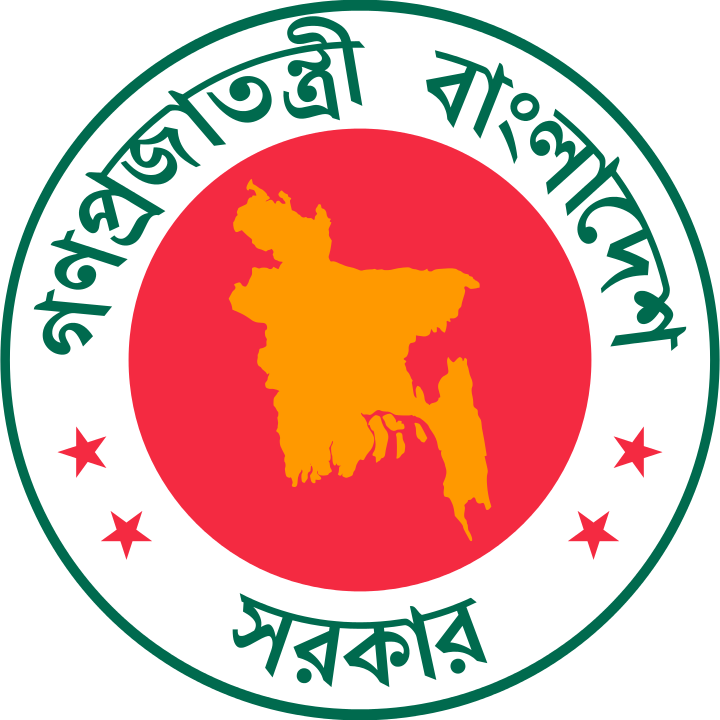 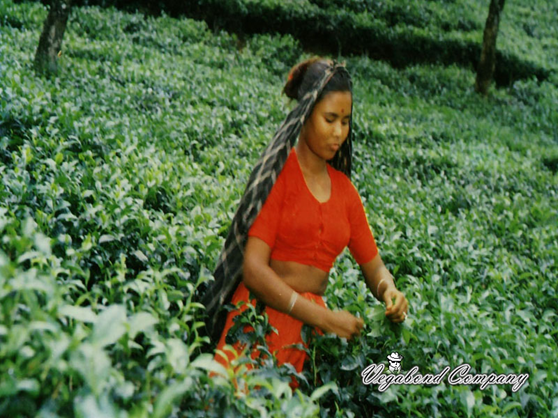 নিচের  ছবি গুলো লক্ষ্য করি
নিচের  ছবি গুলো লক্ষ্য করি
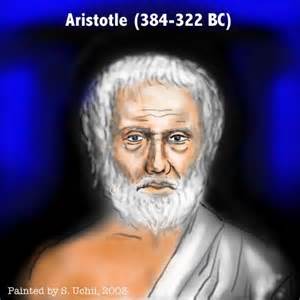 নিচের  ছবি গুলো লক্ষ্য করি
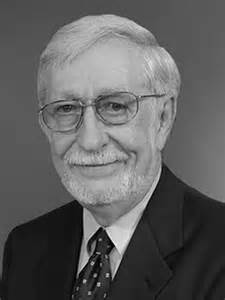 নিচের  ছবি গুলো লক্ষ্য করি
নিচের  ছবি গুলো লক্ষ্য করি
নিচের  ছবি গুলো লক্ষ্য করি
প্রারম্ভিক বক্তব্য
রাষ্ট্রপতি শাসিত সরকার ও মন্ত্রিপরিষদ শাসিত সরকারের তুলনা
শিখন ফল
১। রাষ্ট্রপতি শাসিত সরকার কি বলতে পারবে?                
২।  মন্ত্রিপরিষদ শাসিত সরকার কি বলতে পারবে? 
৩। রাষ্ট্রপতি শাসিত সরকার ও মন্ত্রিপরিষদ শাসিত সরকারের মধ্যে পার্থক্য বলতে পারবে?
শিখন ফলের আলোকে প্রশ্ন
১। রাষ্ট্রপতি শাসিত সরকার কি বল?                
২।  মন্ত্রিপরিষদ শাসিত সরকার কি বল? 
৩। রাষ্ট্রপতি শাসিত সরকার ও মন্ত্রিপরিষদ শাসিত সরকারের মধ্যে পার্থক্য লিখ?
একক কাজের প্রশ্ন
একক কাজের প্রশ্ন
রাষ্ট্রপতি শাসিত সরকার কি বল?
সময়ঃ ৫ মিনিট
একক কাজের সমাধান
একটি রাষ্ট্র পরিচালনার জন্য যে পদ্ধতিতে শাসন কার্য পরিচালনা করা হয়, তাকে সরকার বলে। সরকার গঠনে সরাসরি জনগনের সম্পৃক্ততা থাকলে তাকে গণতান্ত্রিক সরকার বলে। যেসব রাষ্ট্রের শাসন পরিচালনার ক্ষমতা রাষ্ট্রপতির হাতে ন্যাস্ত থাকে এবং তিনি সাধারণত আইনসভার নিকট দায়ী থাকেনা – তখন তাকে রাষ্ট্রপতি শাসিত সরকার বলে। 
অধ্যাপক যে ডব্লিউ গার্নার বলেন,” যে শাসনব্যবস্থায় নির্বাহী বিভাগ তাদের কার্যকালের মেয়াদ এবং কার্যাবলীর জন্য আইনসভার নিয়ন্ত্রণ থেকে স্বাধীন ও নিরপেক্ষ থাকে, তাকে রাষ্ট্রপতি শাসিত সরকার বলে”। 
অধ্যাপক এফ আর সিলি বলেন,” গণতান্ত্রিক রাষ্ট্রে প্রত্যক্ষ বা পরোক্ষভাবে জনগনের দ্বারা নির্বাচিত রাষ্ট্রপতির ইচ্ছায় পরিচালিত সরকার হলো রাষ্ট্রপতি শাসিত সরকার”
একক কাজের সমাধান
জোড়ায় কাজ
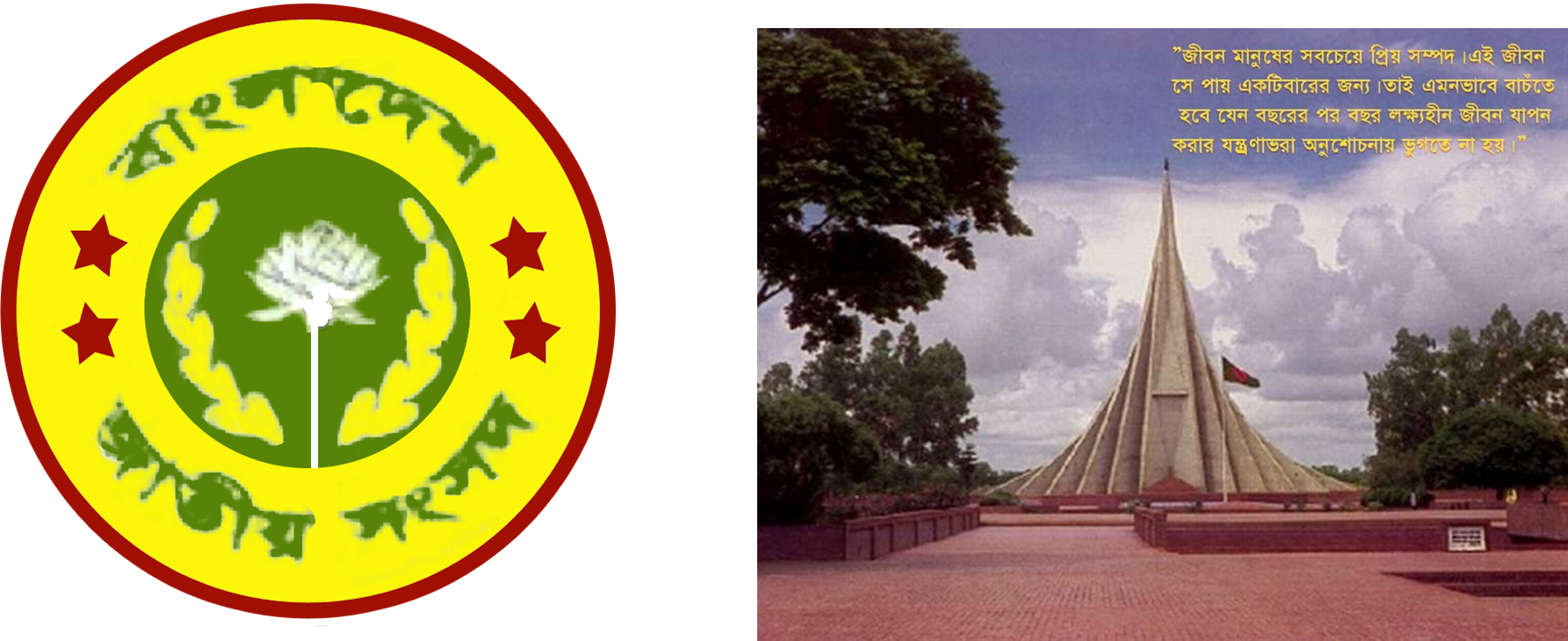 জোড়ায় কাজের প্রশ্ন
মন্ত্রিপরিষদ শাসিত সরকার কি বল?
সময়ঃ ৫ মিনিট
জোড়ায় কাজের প্রশ্ন
জোড়ায় কাজের সমাধান
যে শাসনব্যবস্থায় শাসন বিভাগ  তাদের কাজের জন্য সংসদ বা আইন সভার নিকট দায়ী থাকে, তাকে মন্ত্রিপরিষদ শাসিত বা সংসদীয় সরকার বলে। 
এ ভি ডাইসি এর মতে “মন্ত্রিপরিষদ শাসিত সরকার গড়ে ওঠে আইন বিভাগ ও শাসন বিভাগের একত্রীকরণের ভিত্তিতে এবং উভয়ের মধ্যে সামঞ্জস্য বিধান করে”। 
অধ্যাপক গার্ণার এর মতে “সংসদীয় বা মন্ত্রিপরিষদ শাসিত শাসনব্যবস্থা এমন এক ধরনের শাসনব্যবস্থা, যেখানে প্রকৃত শাসক বা মন্ত্রিপরিষদ আইনসভার নিকট দায়ী থাকেন”। সংসদীয় বা মন্ত্রিপরিষদ শাসনব্যবস্থায় একজন নামমাত্র রাষ্ট্র প্রধান থাকেন। সরকার পরিচালনার প্রকৃত ক্ষমতা থাকে আইনসভার আস্থাভাজন মন্ত্রিপরিষদের হাতে। প্রধানমন্ত্রী মন্ত্রিসভার নেতা, সংগঠক ও সরকার প্রধান। 
অধ্যাপক গ্রেভাস এর মতে,” সংসদীয় ব্যবস্থায় সরকার হলো রাষ্ট্রের প্রভু বা শাসক এবং প্রধানমন্ত্রী হলেন ঐ সরকারের প্রভু বা প্রধান।
জোড়ায় কাজের সমাধান
দলীয় কাজ
দলীয় কাজ
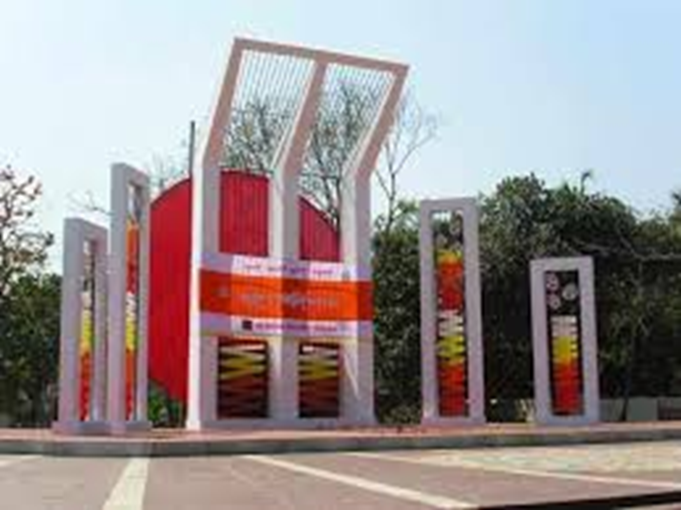 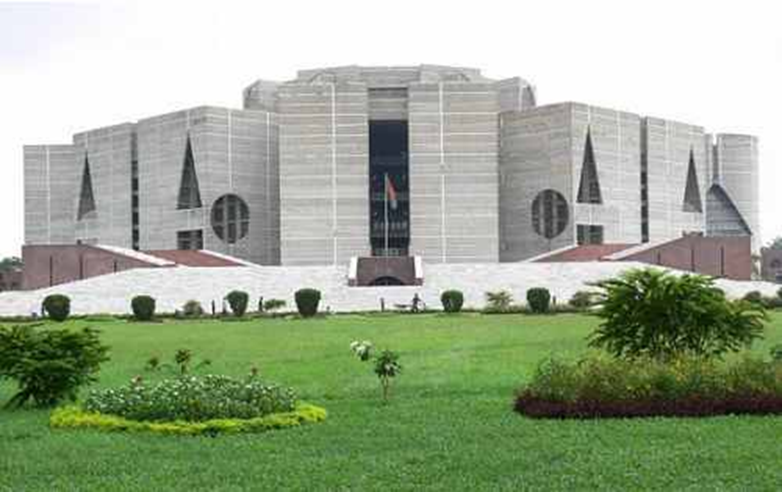 দলীয় কাজের প্রশ্ন
রাষ্ট্রপতি শাসিত সরকার ও মন্ত্রিপরিষদ শাসিত সরকারের মধ্যে পার্থক্য লিখ?
সময়ঃ ১০ মিনিট
দলীয় কাজের সমাধান
মন্ত্রিপরিষদ শাসিত এবং রাষ্ট্রপতি শাসিত সরকার গণতান্ত্রিক সরকার হলেও উভয়ের মধ্যে নিম্নলিখিত পাথর্ক্যসমুহ লক্ষ্য করা যায়ঃ    ১। রাষ্ট্রপতির ক্ষমতা ও মর্যাদাঃ
দলীয় কাজের সমাধান
দলীয় কাজের সমাধান
দলীয় কাজের সমাধান
মুল্যায়ন
জ্ঞান মুলক,অনুধাবন মুলক, প্রয়োগ মুলক প্রশ্ন  (ক)
১।  গণতন্ত্রের মুলমন্ত্র কি?         
ক। সাম্য, স্বাধীনতা ও নিরাপত্তা  খ। সাম্য, স্বাধীনতা ও অধিকার  
গ। অধিকার, কর্তব্য ও দায়িত্ব  ঘ।  সাম্য, স্বাধীনতা ও ভাতৃত্ব  
 ২।  সরকারের অংঙ্গ বা বিভাগ কয়টি  
ক। ২টি  খ।  ৩টি  গ।  ৪টি   ঘ। ৫টি
৩।  শাসন বিভাগের মুল কাজ হলো-?  
ক। আইন প্রণয়ন    খ। আইন সংশোধন  গ।  আইন প্রয়োগ   ঘ। বিচার করা   
৪।  আইন বিভাগের মুল কাজ কি?         
ক। আইন প্রণয়ন     গ।  আইনের আলোকে বিচার করা   
খ।  বিচার করা   ঘ।  বিদেশের সাথে সম্পর্ক রক্ষা করা   
৫। গ্রেট ব্রিটেন/যুক্তরাজ্যের আইনসভার নাম কি?     
ক। কংগ্রেস   খ। লোকসভা  গ।  পার্লামেন্ট    ঘ।  সিনেট
জ্ঞান মুলক,অনুধাবন মুলক, প্রয়োগ মুলক প্রশ্ন  (ক)
৬। বাংলাদেশের আইনসভার নাম কি ?         
ক। পার্লামেন্ট  খ। বিধানসভা  গ। মজলিশ  ঘ।  জাতীয় সংসদ 
 ৭। বিচার বিভাগের কর্মদক্ষতা অপেক্ষা সরকারের উৎকর্ষ বিচারের আর কোন শ্রেষ্ট মানদন্ড নেই- উক্তিটি কার-?   
ক। অধ্যাপক লাস্কি  খ। লর্ড ব্রাইস  গ। জন স্টুয়াট মিল   ঘ। বিচারপতি হিউজেস
৮।  বিচারক নিয়োগের সবচেয়ে উত্তম পদ্ধতি কোনটি?  
ক। শাসন বিভাগ কর্তৃক সরাসরি নিয়োগ   খ। বিচারকগণের ভোটে  
গ।  আইনসভার ভোটে   ঘ। জনগনের ভোটে   
৯।  ব্যক্তিস্বাধীনতার জন্য বিচার বিভাগের স্বাধীনতা অপরিহার্য- উক্তিটি কার?         
ক। অধ্যাপক লাস্কি   খ।  আব্রাহাম লিংকন  গ।  বিচারপতি হিউজেস ঘ।  লর্ড ব্রাইস 
১০। আমেরিকা যুক্তরাষ্ট্রের আইনসভার নাম কি?     
ক। কংগ্রেস   খ। লোকসভা  গ।  পার্লামেন্ট    ঘ।  সিনেট
১১। সরকারের কাজ কত প্রকার ?     
ক। দুই    খ। তিন  গ।  চার    ঘ।  পাঁচ
মুল্যায়ন
জ্ঞান মুলক,অনুধাবন মুলক, প্রয়োগ মুলক প্রশ্ন  (খ)
১।  বাংলাদেশে কোন ধরনের সরকার ব্যবস্থা প্রচলিত?         
ক। রাষ্ট্রপতি শাসিত   খ। যুক্তরাষ্ট্রীয়  গ। নিয়মতান্ত্রিক রাজতন্ত্র  ঘ।  এককেন্দ্রিক  
 ২।  বাংলাদেশ রাষ্ট্রটি কোন ধরনের?  
ক। রাজতান্ত্রিক  খ।  সমাজতান্ত্রিক  গ।  ধর্মতান্ত্রিক   ঘ।  প্রজাতান্ত্রিক
৩।  ফোয়েডাস কোন ভাষার শব্দ-?  
ক।  গ্রিক   খ।  রোমান  গ।  ল্যাটিন    ঘ। জার্মান   
৪।  ফোয়েডাস শব্দের অর্থ কি?         
ক। মিলন/ সন্ধি    খ।  সহযোগীতা     গ।  যুদ্ধ-বিগ্রহ   ঘ।   শান্তি 
৫। গণতন্ত্র কত ভাগে বিভক্ত–    
ক।  তিন   খ। চার  গ।  তিন    ঘ।   পাঁচ
জ্ঞান মুলক,অনুধাবন মুলক, প্রয়োগ মুলক প্রশ্ন  (খ)
৬।  গণতন্ত্রের বিপরিতধর্মী সরকার কোনটি ?         
ক। রাজতন্ত্র    খ।  প্রজাতন্ত্র  গ।  ধনিকতন্ত্র  ঘ।   একনায়কতন্ত্র  
 ৭।  গণতন্ত্রে সার্বভৌম ক্ষমতা কার হাতে থাকে?  
ক। রাষ্ট্রের রাষ্ট্র প্রধানের হাতে খ। রাষ্ট্রের প্রধানমন্ত্রীর হাতে  
গ।  রাষ্ট্রের এক ব্যক্তি ও সংখ্যাগরিষ্ট দলের হাতে   ঘ। রাষ্ট্রের জনগনের হাতে 
৮।  একনায়কতন্ত্রে সার্বভৌম ক্ষমতা কার হাতে থাকে-?  
ক।  রাষ্ট্রপ্রধানের হাতে        খ। প্রধানমন্ত্রীর হাতে  
গ।  এক ব্যক্তি বা দলের হাতে          ঘ।  জনগনের হাতে   
৯।  গণতান্ত্রিক সরকারগুলোর মধ্যে কোনটি সর্বাপেক্ষা জটিল?         
ক। যুক্তরাষ্টীয়    খ।  সংসদীয়    গ।  এককেন্দ্রিক  ঘ। নিয়মতান্ত্রিক রাজতন্ত্র 
১০। গণতান্ত্রিক সমাজের ভিত্তি কি –?    
ক। শিক্ষা ও সচেতনতা    খ। মানবতাবোধ ও ভাতৃত্ববোধ   
গ। সাম্য ও স্বাধীনতা    ঘ।   অধিকার ও কর্তব্যবোধ
মুল্যায়ন
জ্ঞান মুলক,অনুধাবন মুলক, প্রয়োগ মুলক প্রশ্ন  (গ)
১।  সমাজতান্ত্রিক সরকার প্রচলিত রয়েছে কোন দেশে ?         
ক। যুক্তরাষ্ট্র   খ।  রাশিয়া  গ।  জার্মানি  ঘ।   কিউবা  
 ২।  গণতন্ত্র সম্পর্কে সর্বাপেক্ষা জনপ্রিয় সংজ্ঞাটি কে প্রদান করাছেন?  
ক। নেলসেন ম্যান্ডেলা  খ।  অধ্যাপক সিলি  গ।  অধ্যাপক ডাইসি   ঘ।  আব্রাহাম লিংকন 
৩।  সমাজতন্ত্রের যুক্তিভিত্তিক ও বিজ্ঞানসম্মত ব্যাখ্যা প্রদান করেন-?  
ক।  এরিস্টটল   খ।  প্লেটো   গ।  কার্ল মার্কস    ঘ।  হিটলার   
৪।  এক জাতি এক দেশ এক নেতা এটি কোন সরকারের আদর্শ?         
ক। একনায়কতন্ত্র    খ।  সমাজতন্ত্র    গ।  রাজতন্ত্র  ঘ। গণতন্ত্র 
৫। আব্রাহাম লিংকন কোন দেশের প্রেসিডেন্ট ছিলেন –    
ক। চীন   খ। রাশিয়া  গ।  যুক্তরাষ্ট্র    ঘ।   যুক্তরাজ্য
জ্ঞান মুলক,অনুধাবন মুলক, প্রয়োগ মুলক প্রশ্ন  (গ)
৬।  হিটলার কোন দেশের একনায়ক ছিলেন ?         
ক। ইতালী      খ।  স্পেন   গ।  পাকিস্তান  ঘ।   জার্মানী   
 ৭।  ডিমোস শব্দটি এসেছে কোন ভাষা থেকে ?  
ক। স্পানিস  খ।  ল্যটিন   গ। টিউটনিক    ঘ।  গ্রিক 
৮।   প্রত্যক্ষ গণতন্ত্রের অতীতে কোথায় প্রচলিত ছিল?  
ক।  প্রাচীন রোমে   খ।  প্রাচীন চীনে   
গ।  প্রাচীন গ্রিসের নগররাষ্ট্রে   ঘ।  প্রাচীন সৌদি আরবে  
৯।  সংসদীয় সরকার প্রধান কে?         
ক। প্রধানমন্ত্রী   খ। রাষ্ট্রপতি  গ।  স্পিকার   ঘ। চীপ হুইপ 
১০। বাংলাদেশে কোন ধরনের সরকার ব্যবস্থা প্রচলিত-   
    ক। এককেন্দ্রিক   খ।  রাষ্ট্রপতি শাসিত  গ। যুক্তরাষ্ট্রীয়   ঘ। নিয়মতান্ত্রিক রাজতন্ত্র
১১। বাংলাদেশ রাষ্ট্রটি কোন ধরনের-   
    ক। প্রজাতান্ত্রিক    খ।  ধর্মতান্ত্রিক   গ। সমাজতান্ত্রিক   ঘ। রাজতন্ত্রিক
সমাধান
(ক) ১। ঘ  ২। খ  ৩। গ  ৪। ক  ৫। গ  ৬। ঘ  
৭। খ  ৮। ক  ৯। ক  ১০। ক  ১১। খ 
(খ)  ১। ঘ  ২। ঘ  ৩। গ  ৪। ক  ৫। গ  
৬। ঘ  ৭। ঘ  ৮। গ  ৯। ক  ১০। গ
(গ) ১। ঘ  ২। ঘ  ৩। গ  ৪। ক  ৫। গ  ৬। ঘ  
৭। ঘ  ৮। গ  ৯। ক  ১০। ক  ১১। ক
বাড়ির কাজ
রাষ্ট্রপতি শাসিত  সরকার ও মন্ত্রীপরিষদ শাসিত সরকার বিশেষ প্রয়োজনে কোনটি বেশী উপযোগী আলোচনা কর?


সহায়ক গ্রন্থ/ প্রকাশনীঃ পৌরনীতি ও সুশাসনঃ হাসান বুক হাউস, লেকচার প্রকাশনী, অক্ষরপত্র প্রকাশনী, ব্যতিক্রম ধারা, কাজল ব্রাদার্স লিমিটেড
ধন্যবাদ
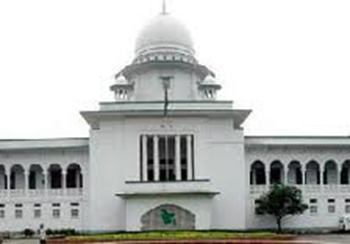